АНАЛИТИЧЕСКОЕ СОПРОВОЖДЕНИЕ ДЕЯТЕЛЬНОСТИ КЦСОН
Н.И. Ишутченко
Аналитик 
БУ «КЦСОН «ПЕНАТЫ»
5 вопросов  «на входе»:
Чем занимаются аналитики?
Главная цель аналитика КЦСОН?
Чего не хватает аналитикам в работе? 
Что Вы хотите получить сегодня?
 Как Вы узнаете, что получили то, что хотели?
АНАЛИТИК КЦСОН
Цель аналитической деятельности
Обеспечить высокое качество социального обслуживания  нуждающихся  на основе анализа,
 прогнозирования и 
определения перспектив развития учреждения в соответствии                                   с социальным заказом государства (Госзаданием)
УПРАВЛЕНЧЕСКИЙ ЦИКЛ
(ЦИКЛ ДЕМИНГА  «PDCA»)
КОМАНДА
Управленческий цикл
Роли в команде
ОСНОВНЫЕ НАПРАВЛЕНИЯ МЕТОДИЧЕСКОГО СОПРОВОЖДЕНИЯ
[Speaker Notes: Как мы это понимаем? Что делаем?]
ОСНОВНЫЕ НАПРАВЛЕНИЯ МЕТОДИЧЕСКОГО СОПРОВОЖДЕНИЯ
Основные направления аналитического сопровождения
[Speaker Notes: Пример: Статотчет]
СТАТОТЧЕТ
[Speaker Notes: Все бы ничего, но… в 2016 году доля их услуг составляла 60%, в 2017 – 58%, в 2018 – 53,4%Доля отделений соцобслуживания на дому: была 30, 33 и 38% соответственно.  В 1 квартале – 42%Разница между этими подразделениями была огромной (в 2 раза), теперь – 6%Заметен рост отделения реабилитации ( 7, 5, 6,6 и 9%)]
РАЗВИТИЕ УЧРЕЖДЕНИЯ
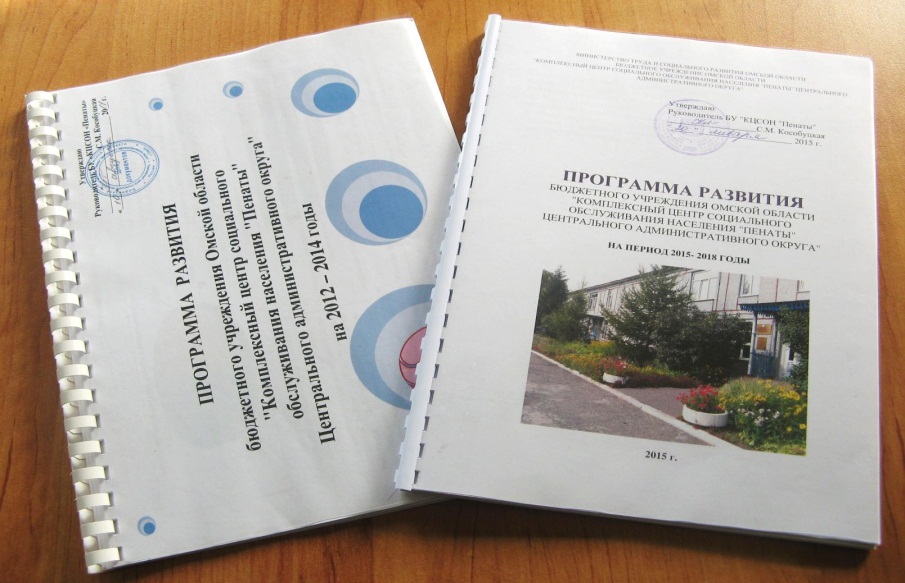 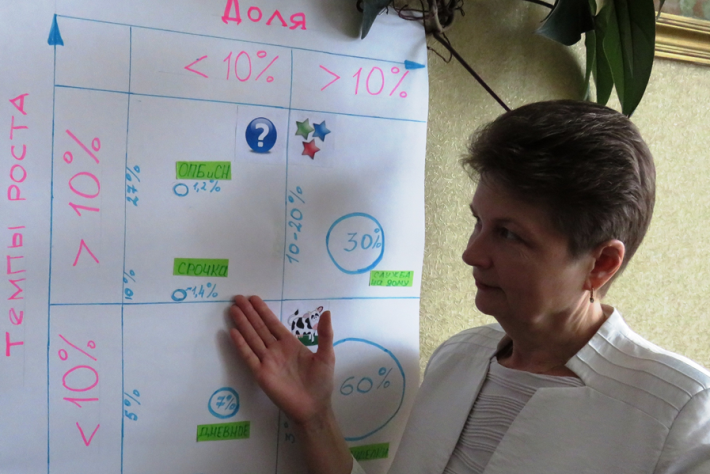 Лидер
Внешняя среда
Взаимодействие
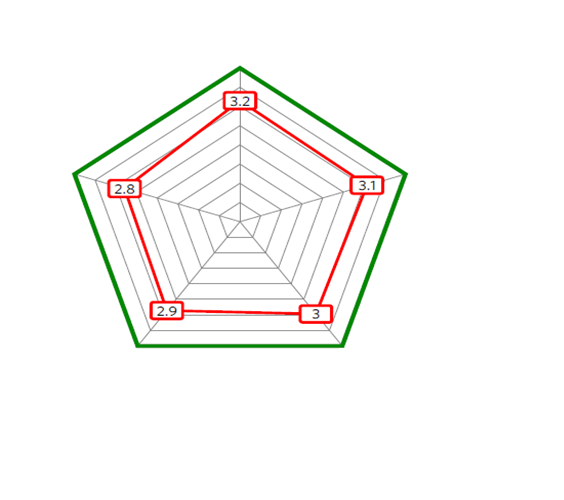 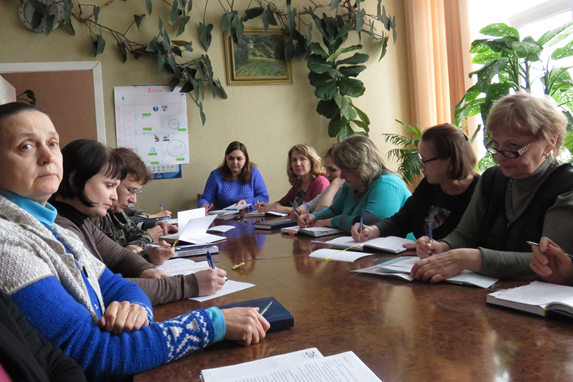 Цель
Состав
11
Роль аналитика в социальном обслуживании
ПОЛУЧАТЕЛИ УСЛУГ:
[Speaker Notes: Потребители услуг КЦСОН :1. молчуны, которым 70- 90 лет Они копят деньги и тратят их… на внуков Их главный принцип – КОНСЕРВИРОВАТЬ И НЕ СДАВАТЬСЯ! (Пример – МАМА)
2. Беби-буммеры САМОЕ ОБРАЗОВАННОЕ И САМОЕ ПРИВИЛЕГИРОВАННОЕ  ПОКОЛЕНИЕ, Их принцип – активность во всем, деньги для них – символ статуса , им важно сообщить другим о том, ч как они живут, что купилиПоколение Х _ УДИВИТЕ И НЕ МЕШАЙТЕ!Любят экстрим, платят за удобство и скорость, любят скидки, семейный отдых.Очень прагматичныУ – эмоции здесь и сейчас, любят гаджеты и все для удовольствийПОКОЛЕНИЕ  Z – ищите в сети, для  важнее всего нематериальныен ценности]
Получатели услуг:
Роль аналитика в социальном обслуживании
Основные направления
Три главных направления
УПРАВЛЕНЧЕСКАЯ КОМАНДА
Клуб читающих 
социальных работников
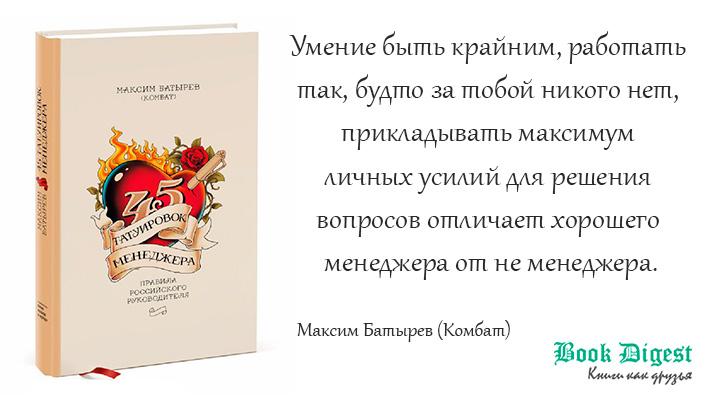 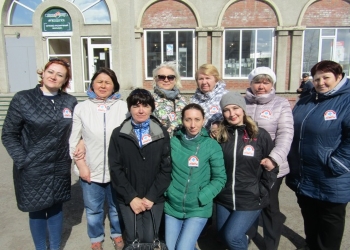 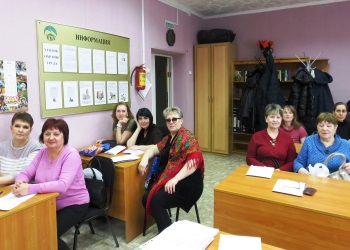 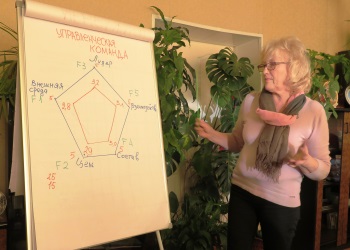 19
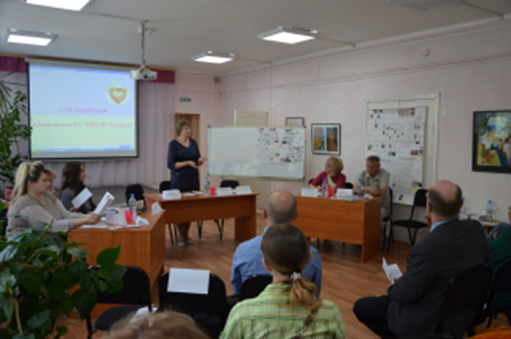 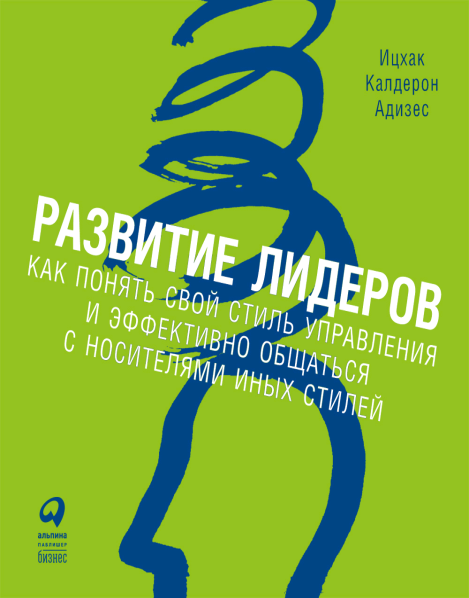 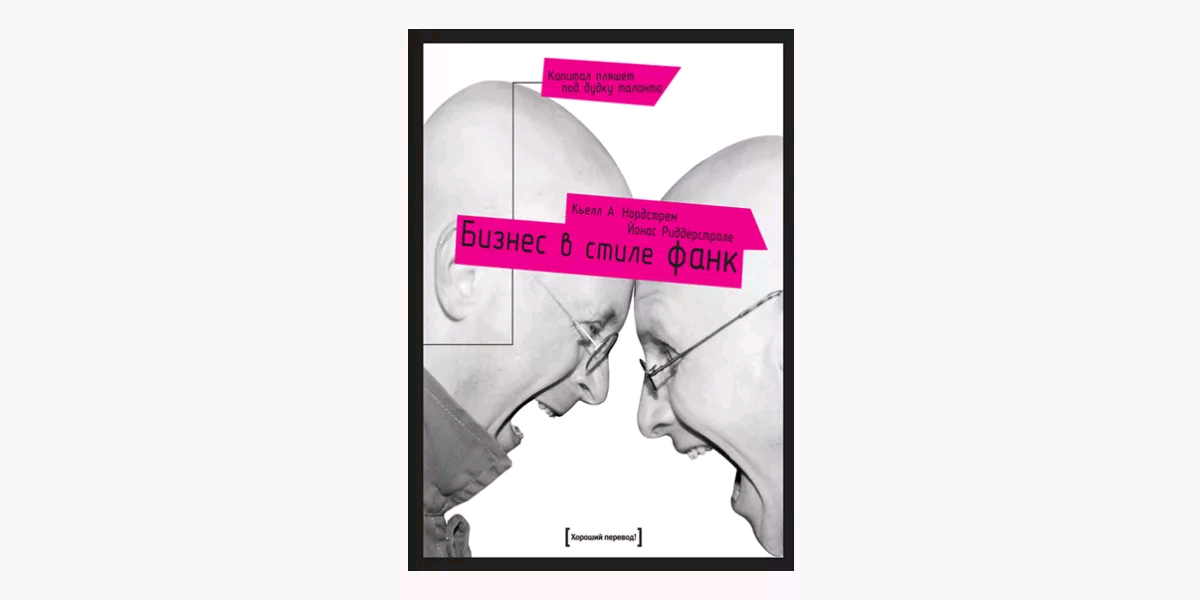 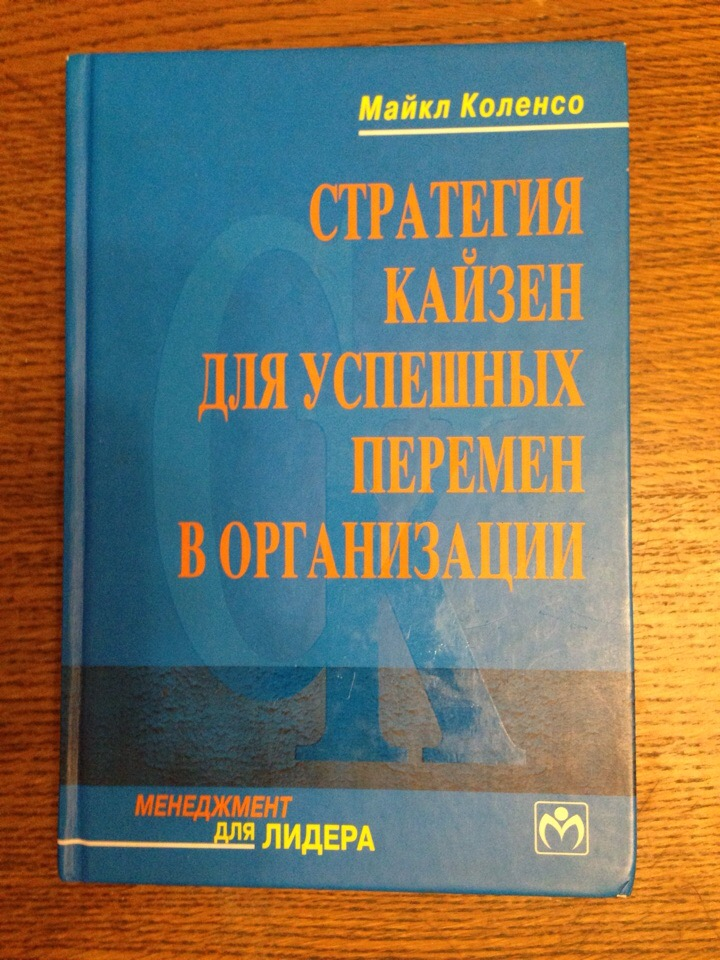 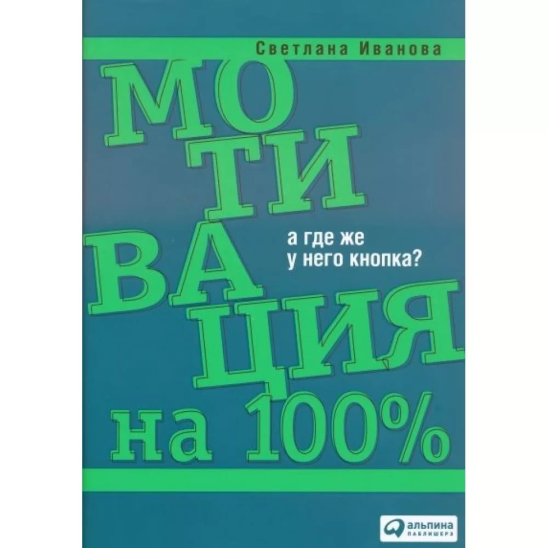 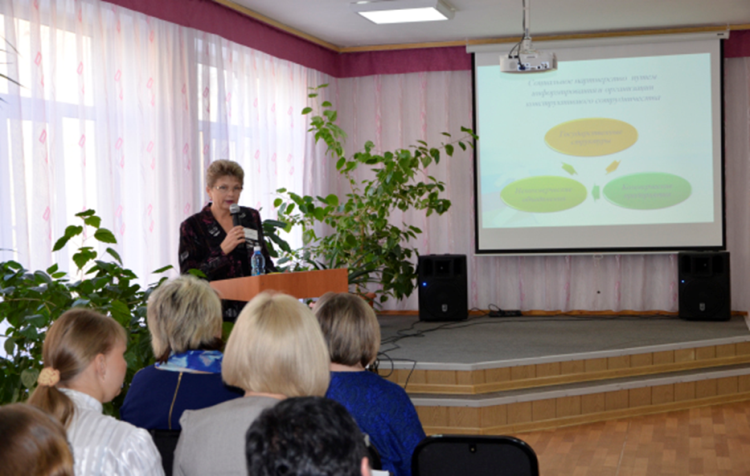 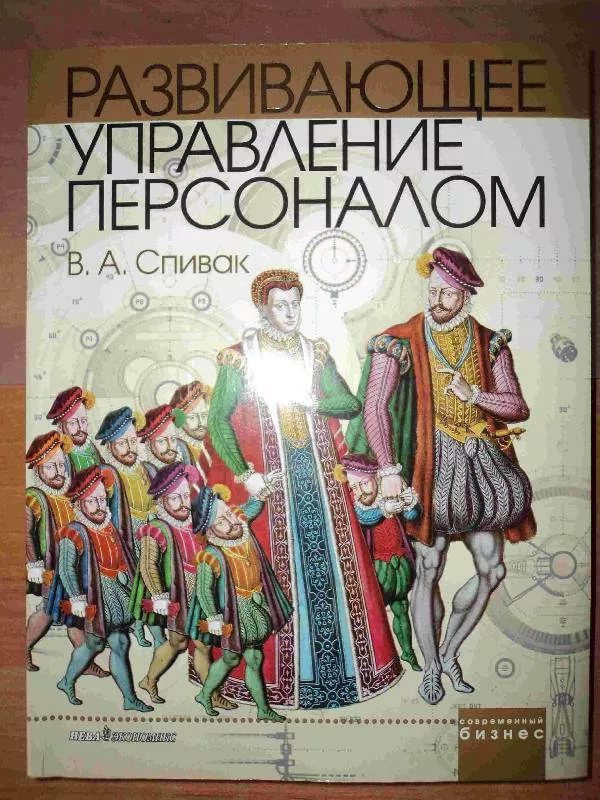 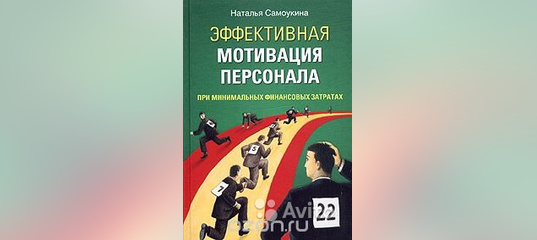 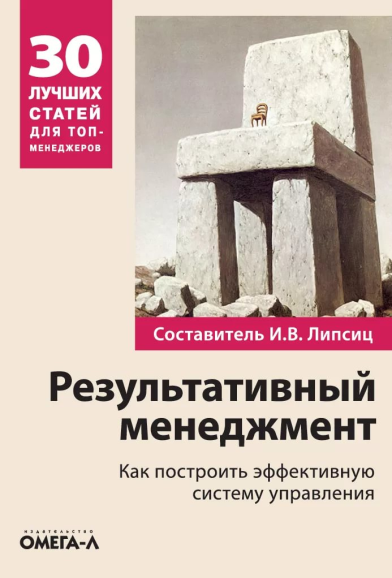 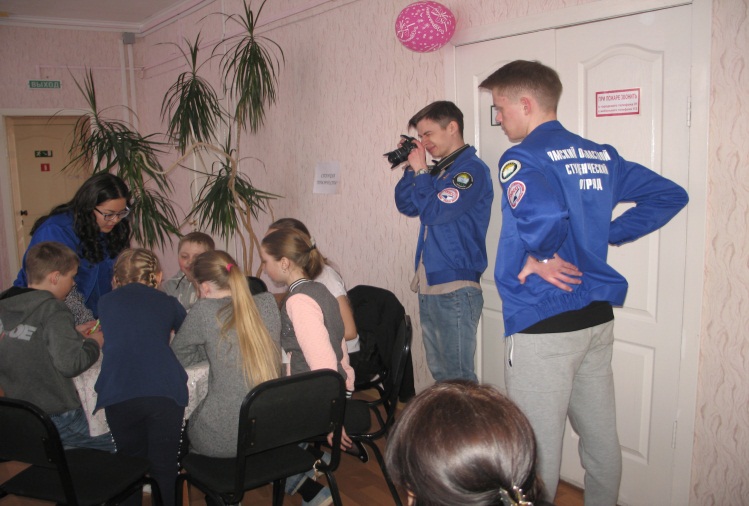 20
Проектный подход
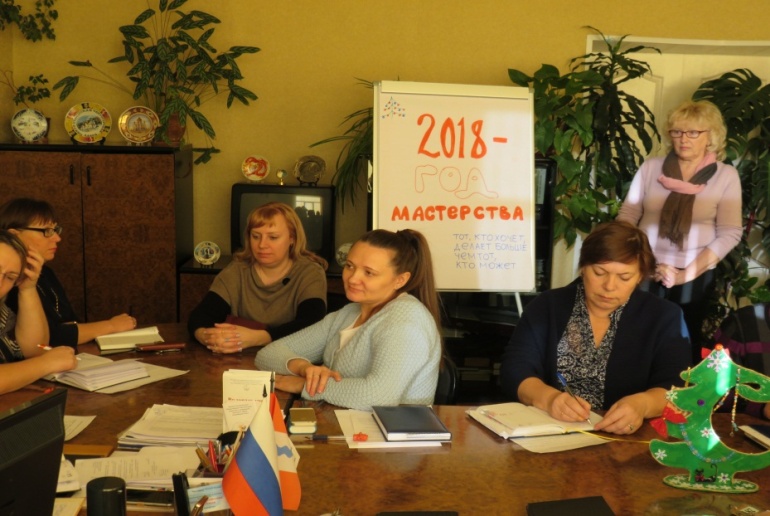 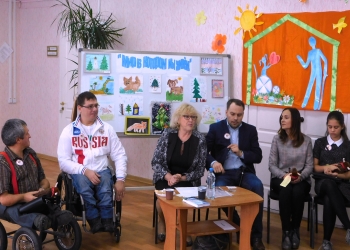 21
Дом без одиночества
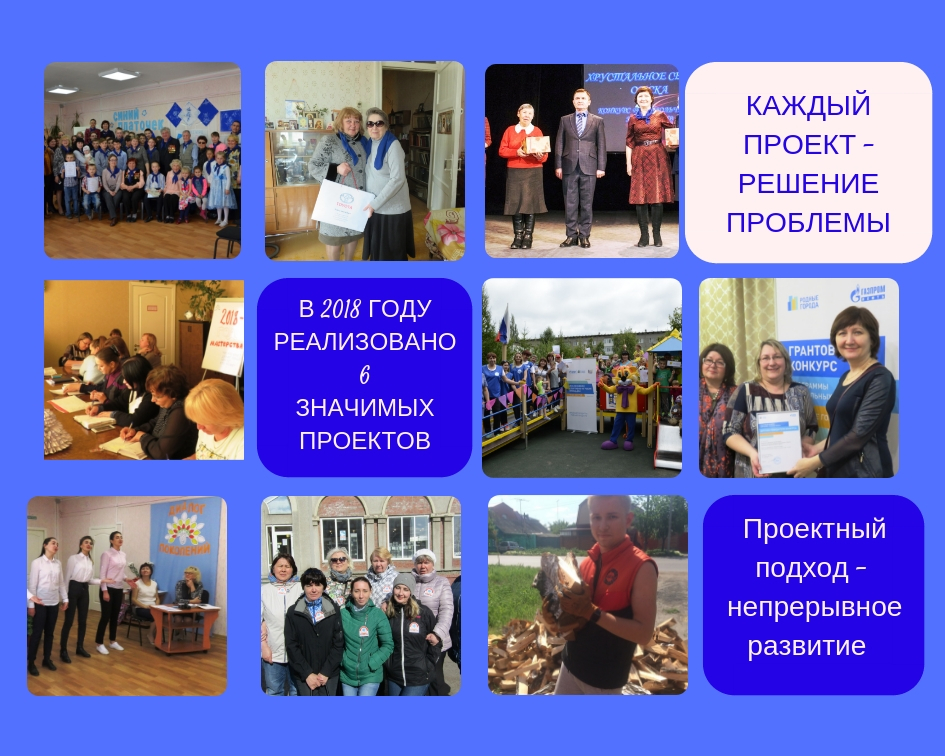 Синий платочек
Диалог поколений
Значок
Год 
мастерства
Чудо-остров
22
[Speaker Notes: А сколько мероприятий где были руководители проектов?]
ПЕРСОНАЛ
Удовлетворенность персонала
 различными аспектами деятельности
25
РАЗВИТИЕ ПЕРСОНАЛА
Управленческие проекты
"Сегодня мы делаем то, 
о чем другие будут думать завтра" 
И.М. Зуга
27
Этапы социальной технологии
ПРОЦЕСС  СОЦИАЛЬНОГО ОБСЛУЖИВАНИЯ
ФЗ
Инструкции
Тарифы
Приказы
РЕГЛАМЕНТИРУЮЩИЕ ДОКУМЕНТЫ
вход
Диагностика
Проблема
Выбор
Подготовка
выход
Реализация
Анализ
Решение
РЕСУРСЫ
МТБ
Финансы
Технологии
База  знаний
Эксперты
Персонал
Администр.
КАЙДЗЕН (НЕПРЕРЫВНЫЕ УЛУЧШЕНИЯ)
К стратегическим целям отрасли 
через развитие кадровых процессов
31
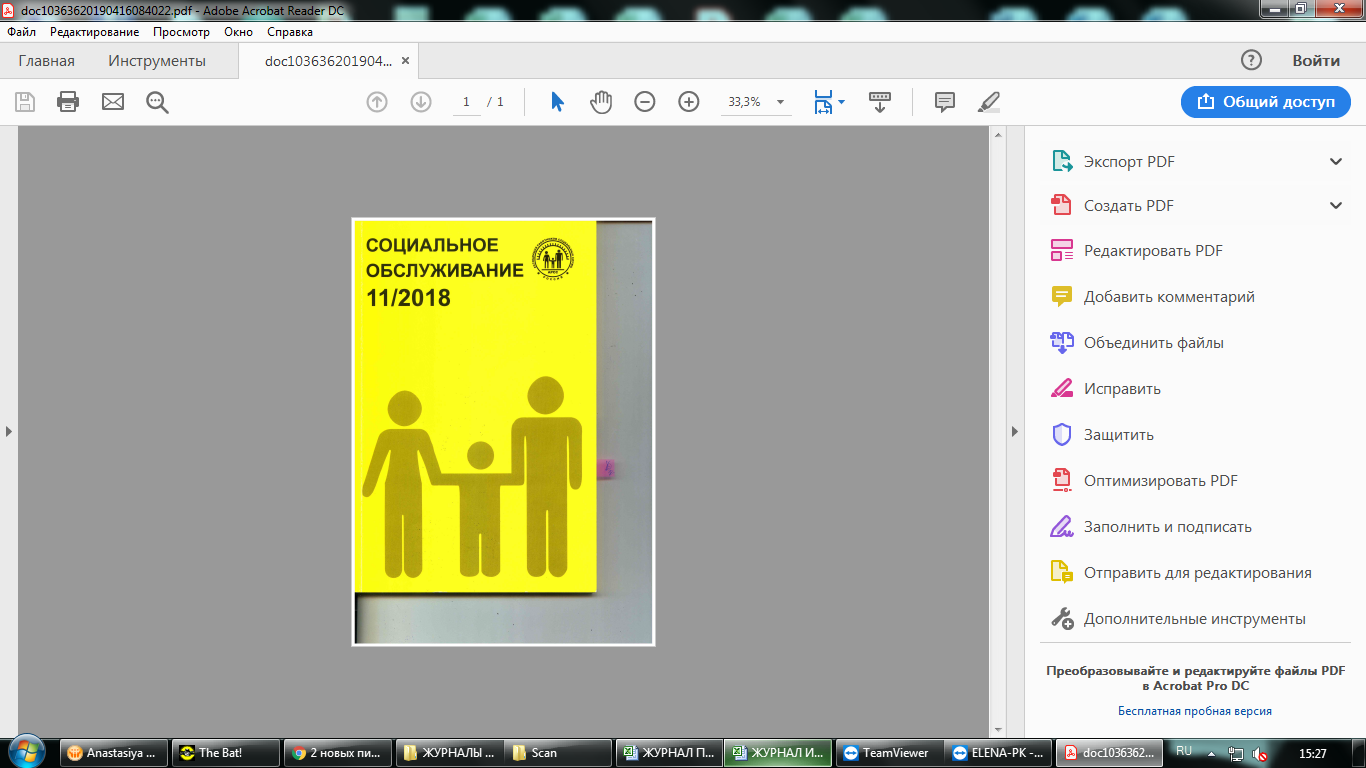 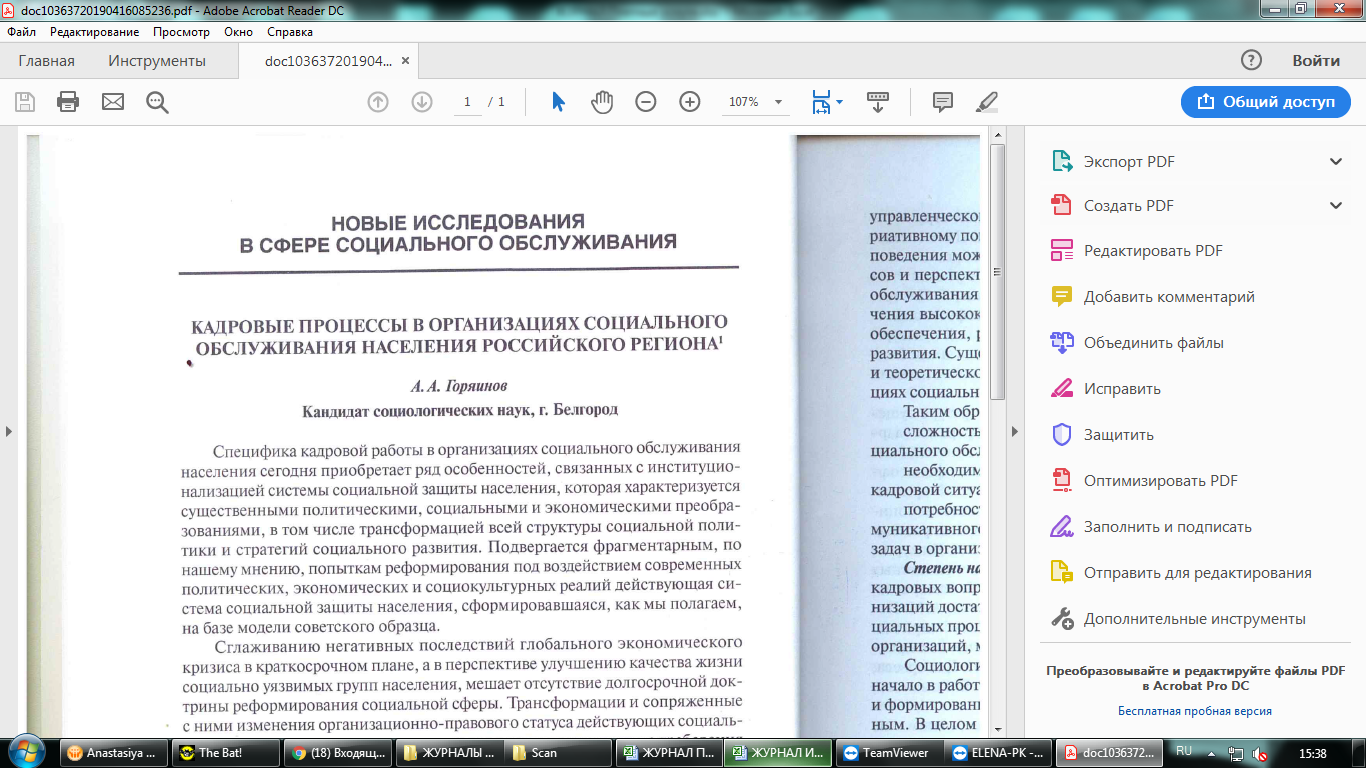 А.А. Горяинов, кандидат социологических наук,
г. Белгород
Для учреждений социального обслуживания
Для Министерства труда и социальной защиты Российской Федерации
32
Предложение
НЕТВОРКИНГ
БАЗА ЗНАНИЙ:
1. Ради чего?
2.Что?
3. Кто?
4. Как?
5. Где?
3 вопроса на «выходе»
1.Что хотим узнать подробнее, улучшить?
2.Чем готовы поделиться с другими?
3. Что полезного получили?
[Speaker Notes: Нетвлркинг]
СПАСИБО ЗА ВНИМАНИЕ!


Аналитик 
НАДЕЖДА ИВАНОВНА 
ИШУТЧЕНКО